NSS
1. Exercise
Tomas Hogenauer
Student aim
Přednášející: Martin Tomášek
Cvičící: Tomas Hogenauer (streda) a Lukáš Bartoněk (patek)
  Požadavky pro absolvování:
Předmět je ukončen zápočtem a zkouškou.
Zápočet:
Pro získání zápočtu je nutné:
Odevzdat semestrální úlohu
Milestone 1 (~ 7.týdnu ):
Progress Presentation → max 5b
Oponent review → max 5b
Milestone 2 (~ 14.týdnu ):
Final Presentation → max 5b
Oponent review → max 5b
Semester project → max 15b (minimalne musite ziskat 10b)
Zůčastnit se 1 testu:
midterm testu v 6. týdnu → max 5b
Účast na cvičeních je povinná. Tolerovány budou nejvýše 3 neomluvené absence.
Zkouška:
Zkouška se bude skládat jak z teoretické části tak z praktické
max 60b (minimalne musite ziskat 30b)
K účasti na zkoušce je nutné mít zápočet
Project topic: Solve the problem
-not “the biggest first world problems”
Project process
Project Requirement
Motivation of the project
Requirements (FN & NF) – only what will do really do
Related UML Diagrams (class diagram + Use case Diagram)
RACI matrix
Analysis
analyze requirement and previous architectures
Design
Design documentations + Preliminary design + detail Design
Architecture
Architect the system and try architectural styles
Evaluation
Analyze the project architecture base on the Quality attributes and standard evaluation process.
Team project
Student je hodnocen individuálně a musí prokázat znalosti, z každé výše uvedené fáze. Ke kazde fazi je urcena zodpovedna osoba, ale fázi dodává celá skupina, tudíž se pro každou část hodnotí skupina jako celek.
Requirements:
SW je zanalyzován a na základě této analýzy vyvinut
SW je v průběhu semestru verzovaný: https://gitlab.fel.cvut.cz/ - je tedy možné dohledat, kdo co dělal. Verzování probíhá pravidelně.
Výsledný SW je nasazen v produkčním prostředí.
Výsledný SW splňuje požadavky z analýzy.
Výsledný SW používá vhodné návrhové vzory a vhodnou technologii.
Presentation requirements:
In English (also the speech)
Mandatory attendance
Slides quality
Presentation skills!!!

Documentation requirements:
In English
PDF file

Possibility:
Bachelor thesis topic

Available SW
UML software:
enterprise architect: https://moodle.fel.cvut.cz/mod/quiz/view.php?id=34153
opensource: http://argouml.tigris.org/
Schedule
NOTE Váš cvicící musí být v době prvního odevzdání již přidát do týmu na vašem GITu
NOTE Stredecni cviceni ma veskere deathline pro Milestone 2 posunuty o jeden tyden dopredu.
Example
+ RACI matrix
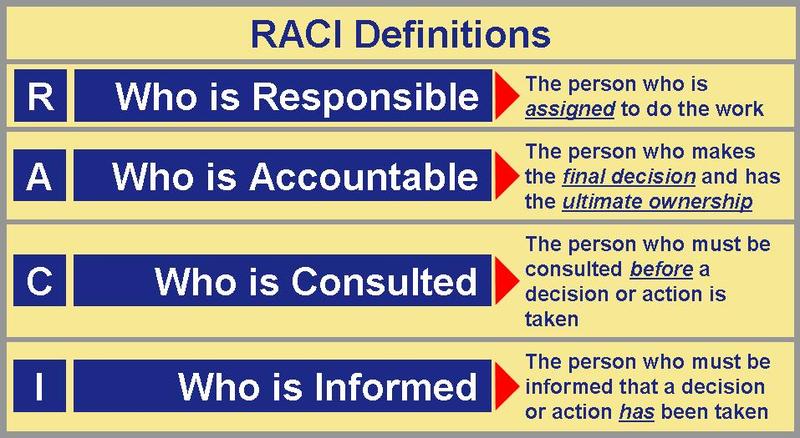 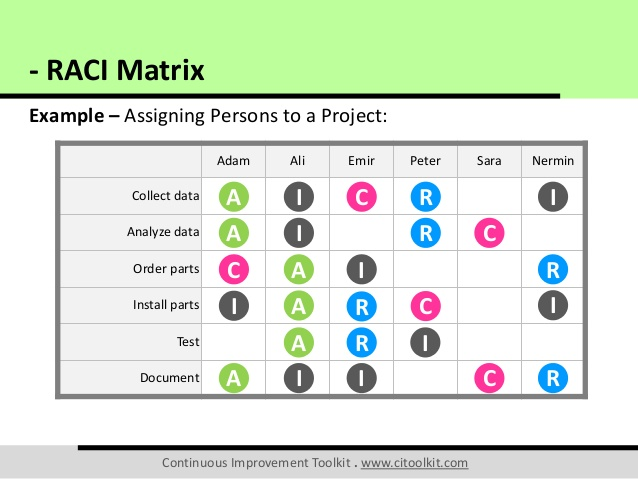 Again
Milestone 1
Motivation
Requirements (FN & NF) -only what will do really do
Use cases
Class Diagram (without properties)
RACI matrix
Milestone 2
Use cases – seq diagram
Architecture analysis
Class diagram (with properties)
Deployment Diagram
Example
Example
Restaurant system Android application - client
Motivation
Roles
Use cases ( show include/extend relationship)
Requirements
Class diagram